التركيب الكيميائي للمادة الحية
علم نفس حيوي 2 (نفس 368)

د.سمية النجاشي
ما هو المركب التالي ؟
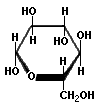 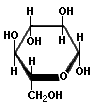 ما هو المركب التالي ؟
+
Na
-
Cl
-
Cl
+
:      H
+
H
+
H
--
O
مقارنة بين المركبات العضوية وغير العضوية
مقارنة بين المركبات العضوية وغير العضوية
1-الماء
خصائص الماء الفيزيائية والكيميائية :
يتبخر عند درجة حرارة 100 درجة سلسيوس (درجة مئوية) ؛و 218 درجة فهرنهيت .
يتجمد الماء عند درجة حرارة 0 درجة سلسيوس (درجة مئوية) ؛و38 درجة فهرنهيت .
السعة الحرارية للماء عالية ولذلك يمتص الماء الحرارة الناتجة عن التفاعلات الكيميائية .
يتكون الماء من ذرة أكسجين وذرتي هيدروجين (H2O) ،وتربط بين هذه الذرات روابط تساهمية ،ولذلك يكسب الماء جسم الإنسان مرونة وليونة .
جزيئات الماء ترتبط مع بعضها بروابط هيدروجينية .
الماء
يعتبر الماء مستقطب يحتوى على روابط هيدروجينية وتساهمية.
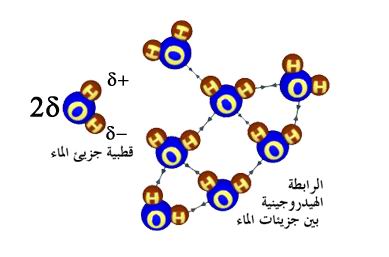 1-الماء
س: لماذا يذوب السكر (مركب عضوي) وملح الطعام (مركب غير عضوي) في الماء ؟ بينما لا تذوب الدهون في الماء ؟
ملح الطعام (NaCl)  يتأثر بالروابط الهيدروجينية بين جزيئات الماء فتنجذب أيوناته (Na+) (Cl-) نحو جزيئات الماء التي تحتوي أقطابها على شحنات موجبة وسالبة .
والأمر نفسه يحصل لجزيئات السكر .
بينما الدهون لا تحتوي جزيئات مستقطبة لذلك لا تذوب في الماء ولا تتأثر بالروابط الهيدروجينية الموجودة بين جزيئات الماء .
1-الماء
س: ما الذي يؤدي إلى نقصان نسبة الماء في الجسم ؟
ينقص الماء في الجسم بسبب التعرق والإخراج حيث يفقد جسم الإنسان يوميا ما يزيد على لترين من الماء ،لذلك يجب أن تكون نسبة الماء التي يشربها الإنسان أكبر من النسبة التي يفقدها .
ينقص الماء في الجسم مع تقدم العمر بسبب زيادة الدهون ونقص العضلات .
1-الماء
س: أيهما يحتوي على نسبة أكبر من الماء جسم الرجل أم جسم المرأة ؟
جسم الرجل يحتوي على نسبة أكبر من الماء . حيث أن نسبة الماء في جسم الرجل تقارب 60% ،بينما نسبة الماء في جسم المرأة تكون في حدود 50%.
1-الماء
س: هل نسبة الماء التي يحتاجها الإنسان يوميا ثابتة ؟ 
نسبة الماء التي يحتاجها الإنسان ليست ثابتة فهي تختلف تبعا لعدة عوامل ،مثل : 
الجنس : يحتاج الرجل لشرب كمية أكبر من الماء حيث يحتاج إلى 3 لتر من الماء يوميا . بينما تحتاج الأنثى إلى ما يقارب 2 لتر من الماء يوميا .
كمية النشاط الذي يبذله الإنسان : فلعب الرياضة يجعل مخلفات عمليات الأيض تتراكم في الخلايا مما يجعل الجسم بحاجة للماء للتخلص من تلك المخلفات .
درجة حرارة الجو : فكلما زادت حرارة الجو زاد التعرق من أجل الحفاظ على درجة حرارة الجسم ،وهذا يجعل كمية الماء المفقودة تزداد ويجعل الإنسان بحاجة إلى تعويضها عن طريق شرب الماء .
1-الماء
الشعور بالعطش :
إشارات
الأملاح المعدنية
الأملاح المعدنية في جسم الإنسان
توجد الأملاح المعدنية بصورة متأينة : 
أ-تحافظ على التوازن الأيوني في جسم الإنسان . 
ب-تساعد في الحفاظ على مستوى الضغط الإسموزي osmotic pressure في الخلية .
جـ- للأملاح دور مهم في الحفاظ على رقم الأس الهيدروجيني في الجسم عند درجة 7.4.
تحافظ على التوازن الأيوني في جسم الإنسان
زيادة الكالسيوم تؤدي إلى تقلص السيتوبلازما في الخلية وبالتالي تقلص الألياف العضلية ،

وزيادة البوتاسيوم تؤدي إلى ارتخاء ولزوجة السيتوبلازما وبالتالي ارتخاء الألياف العضلية .
الحفاظ على الضغط الأسموزي مضخة الصوديوم والبوتاسيوم
يتكون غشاء الخلية من طبقة مزدوجة من الدهون تحوي على مضخات من البروتين تسمى مضخات الصوديوم والبوتاسيوم  .
مصدر طاقة المضخات هو (ATP) وهو بروتين تنتجه الميتوكندريا في الخلية ،ويزيد إنتاجها له بزيادة أملاح المغنيسيوم التي يحصل عليها جسم الإنسان من الطعام .
في الوضع الطبيعي يكون تركيز الصوديوم منخفضا داخل الخلية بينما تركيز البوتاسيوم مرتفعا داخل الخلية .
وفي المقابل يكون تركيز الصوديوم في الخارج مرتفعا بينما تركيز البوتاسيوم منخفضا .
يقوم ATP بفتح المضخة بواسطة أيونات الفوسفور ،وينتج عن فتح المضخة خروج 3 أيونات من الصوديوم إلى الخارج ،ودخول أيونين من البوتاسيوم إلى الداخل ومن ثم تغلق المضخة . 
وتتدخل عناصر أخرى من الأملاح المعدنية بعد ذلك لتعيد دورة الصوديوم والبوتاسيوم للخلايا .
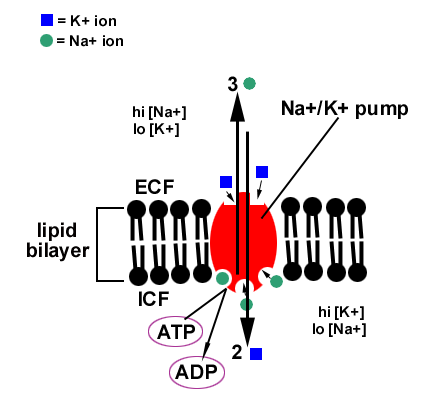 الحفاظ على رقم الأس الهيدروجيني في الجسم
عند لعب الرياضة يزيد لكتيك الأسيد ويتراكم على العضلات فيشعر الإنسان بالإجهاد . ولكن حصول الجسم على بيوكربونات الصوديوم (مثلا) يقلل تراكم الأحماض على العضلات ويؤخر الشعور بالإجهاد.
وجود بيكربونات الصوديوم في الدم يؤدي إلى تفاعلها مع الأحماض والقواعد القوية التي تدخل الجسم وتحويلها إلى أحماض وقواعد ضعيفة أو تحويلها إلى ماء وملح .
نشاط
أكملي المعادلتين التاليتين اللتين توضحان كيفية حفاظ الأملاح المعدنية على الرقم الهيدروجيني للجسم :

NaHCO3     +      HCl      =  ……     +   …….. 

H2CO3     +       NaOH     =      ……..     +  …….
كربونات الصوديوم
حمض الهيدروكلوريد
الكربونات
قاعدة
نشاط
أكملي المعادلتين التاليتين اللتين توضحان كيفية حفاظ الأملاح المعدنية على الرقم الهيدروجيني للجسم :

NaHCO3     +      HCl      =  ……     +   …….. 

H2CO3     +       NaOH     =      ……..     +  …….
Na+  H+  CO3--
H+   Cl-
H2++   CO3--
Na+    OH-
نشاط
أكملي المعادلتين التاليتين اللتين توضحان كيفية حفاظ الأملاح المعدنية على الرقم الهيدروجيني للجسم :

NaHCO3     +      HCl      =    NaCl   +    H2CO3

H2CO3     +       NaOH     =      NaHCO3     +  H2O
الكالسيوم Calcium
أيونات الكالسيوم لها دور فى بناء العظام والأسنان ،حيث أن 90% من الكالسيوم الموجود في الجسم موجود في العظام والأسنان .
يوجد الكالسيوم في الخلايا ويعمل على تنظيم تبادل الأيونات بين داخل وخارج الخلية .
يعمل الكالسيوم على تحفيز نبضات القلب حيث أنه يساعد في تقلص عضلات القلب .
يعمل الكالسيوم على تجلط الدم ووقف النزيف .
تقوم الغدة الجاردرقية بتنظيم الكالسيوم في الدم وإذا حصل نقص في كالسيوم الدم يتم امتصاص الكالسيوم من العظام ونقله إلى الدم ،وهذا يؤثر على صلادة العظام .
بعض الأنزيمات تحتاج الكالسيوم لتؤدي وظيفتها مثل الميوسين المسؤول عن حركة العضلات .
الكالسيوم Calcium
س: ما مصادر الكالسيوم من الغذاء ؟
الحليب ومشتقاته 
الأسماك 
الخضروات مثل البروكولي
المغنيسيوم Magnesium
يوجد المغنيسيوم في العضلات ويعمل على استرخائها في مقابل الكالسيوم الذي يعمل على قبض العضلات ،ولذلك فتوفر المغنيسيوم ضروري لصحة العضلات بما فيها عضلات القلب .
كما يعمل المغنيسيوم على تحفيز نشاط جميع الأنزيمات ؛مثل ATP . 
يعمل المغنيسيوم أيضا على تنظيم مستوى الكالسيوم والبوتاسيوم في الخلايا ،ويدخل في عمليات نقل السيالات العصبية ،ولذلك توفره بكميات كافية له أثر في تحسين المزاج والذاكرة .
ويدخل المغنيسيوم في عمليات الأيض للبروتينات والدهون ،لذلك فتوفر المغنيسيوم بنسب كافية يقلل من احتمالية السمنة .
المغنيسيوم Magnesium
أسباب نقص المغنيسيوم في الجسم :
تناول الأطعمة التي تتفاعل مع المغنيسيوم وتؤدي إلى تسربه بكميات كبيرة من الكليتين ،ومن تلك الأطعمة السكر المصنع والمشروبات الغازية .
الإجهاد النفسي والجسدي المستمر والأمراض المزمنة حيث أن الإجهاد يؤدي إلى تقلص العضلات وهذا يقلل نسبة المغنيسيوم في الجسم .
التقدم في العمر الذي يؤدي لنقص قدرة الأنزيمات على هضم المعادن وبالتالي يخسرها الجسم .
تناول حبوب الكالسيوم دون الرجوع إلى طبيب : حيث أن تناول كميات كبيرة من الكالسيوم تفوق حاجة الجسم ،تجعل الجسم يخزن الكالسيوم بدلا من المغنيسيوم وبالتالي ينقص المغنيسيوم في الجسم.
المغنيسيوم Magnesium
آثار نقص المغنيسيوم في الجسم :
القلق وتكرر حالات فرط النشاط 
الأرق والنوم المتقطع 
آلام العضلات 
الحركات العصبية في الوجه والعينين
اليود Iodine
معظم اليود الموجود في الجسم يخزن في الغدة الدرقية ،وتوجد كميات أقل في المبيض والعضلات والدم.
يساعد اليود الغدة الدرقية في صنع الثيروكسين وهو هرمون مهم لتنظيم عمليات أكسدة الغذاء في الخلايا وللنمو الجسمي والعقلي .
زيادة اليود بشكل كبير تؤدي إلى زيادة إفراز الثيروكسين وهذا يؤدي لسرعة عمليات الأكسدة فيصبح لدى الإنسان شعور مستمر بالقلق .
نقص اليود يؤدي إلى نقص إفراز الثيروكسين وهذا يؤدي إلى بطئ عمليات أكسدة الغذاء ،مما يؤدي إلى زيادة الوزن والشعور المستمر بالإجهاد .
اليود ضروري لسلامة الثدي ،ويتم إفرازه أيضا في حليب الثدي .
اليود Iodine
اليود قليل في النباتات عموما بسبب افتقار التربة إليه ،لكنه يوجد بكميات معقولة في الخضروات الورقية مثل السبانخ والكرنب والبروكولي .
ويوجد اليود بكميات كبيرة في الأسماك البحرية .
الحديد Iron
الحديد يصنع 
الهيموجلوبين في الدم .
المايوجلوبين في العضلات .
الحديد Iron
نقص الحديد هو أكثر الأمراض انتشارا والتي تنشأ عن نقص الغذاء.
نقص الحديد يسبب الصداع المستمر ،وعدم استقرار ضربات القلب ،وبرودة الأطراف .
زيادة الحديد تؤدي إلى تراكم الحديد في عضلات القلب والكبد مما قد يؤدي إلى تلفها .
مصادر الحديد : اللحوم الحمراء ،والفواكه مثل الزبيب والعنب ،والخضروات مثل : الفاصولياء – والسبانخ .
انتهت المحاضرة